SRP mündlichDetailinformationenVersion 21.22.0
Vorbereitung auf die SRPm
4 ARGE-Stunden (außerhalb der Unterrichtszeit, ARGE-LeiterIn vereinbart die Termine mit den KandidatInnen)

Inhalt:
Ablauf der Matura
Exemplarische Übungsbeispiele
SRPm Setting
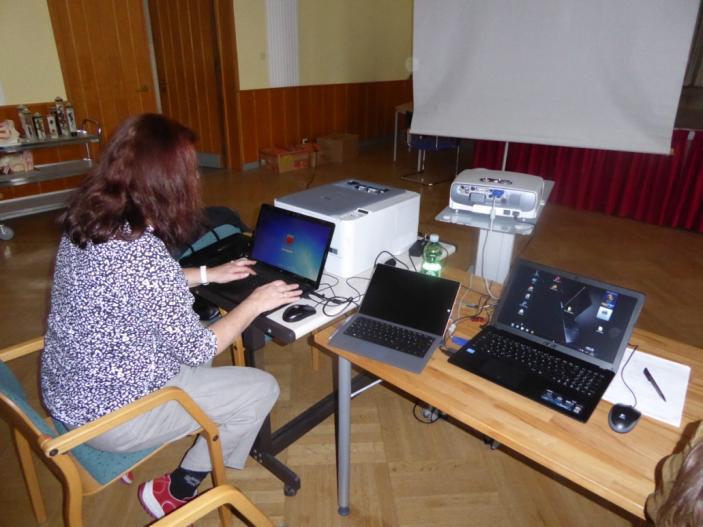 SRPm Ablauf
KandidatInnen warten im Gang zum Festsaal und werden aufgerufen





2 Themenkugeln aus dem richtigen Poolsack ziehen, eine wählen (Poolthemenliste liegt auf!)
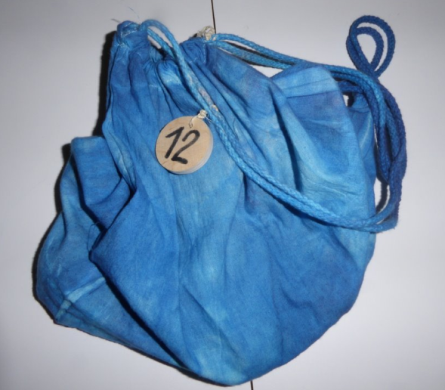 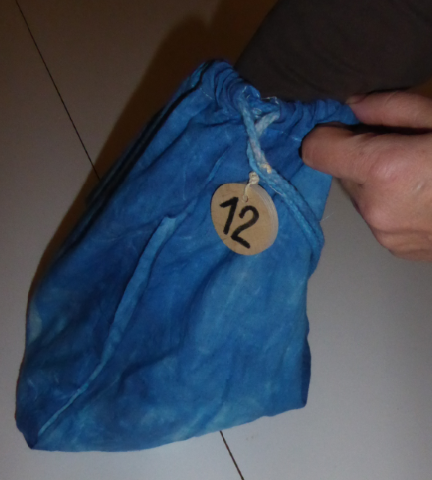 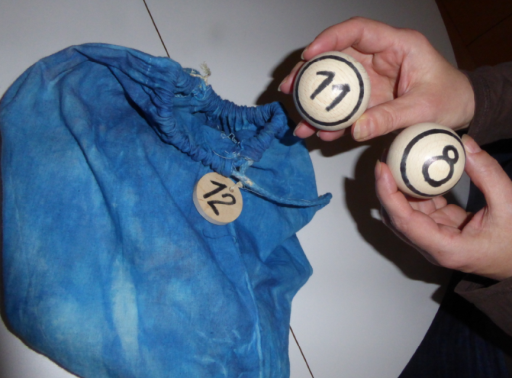 SRPm Ablauf
PrüferIn wählt Aufgabenstellung.

Koll. Guggenberg druckt sie aus und gibt sie KandidatIn.

Vorbereitung im Festsaalvorraum  dauert mindestens 20 Minuten. (Keine Notizen auf Angabezettel, weil dieser wieder abgegeben wird!)

Bei Prüfung wird Aufgabenstellung gebeamt.

PrüferIn nimmt KandidatInnen-Aufgabenstellung entgegen und gibt sie zum Prüfungsprotokoll.
SRPm Uhren
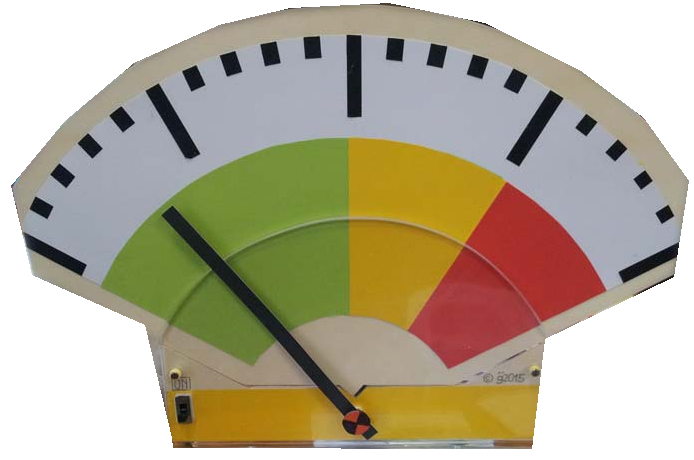 Beantwortungszeit

„normale“ Aufgabenstellungen 
10 - 20 Minuten


fremdsprachigen Prüfungen
Monolog: 4-5 Minuten
Dialog: 8-10 Minuten
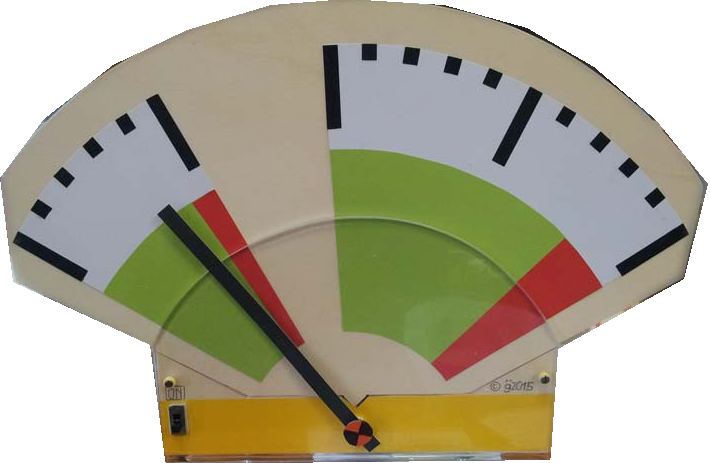 Praktische Durchführung
Mündliche Reifeprüfung
Typ E(inzeln)

2. Mündliche Reifeprüfung
Typ M/D(Monolog und Dialog)
lebende Fremdsprache
Sie haben ihr Ziel erreicht
Wir wünschen 
viel Erfolg 
bei der 
SRPm!